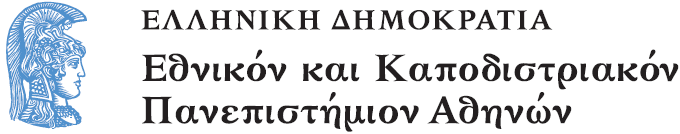 Παραγωγή Τηλεοπτικού Σήματος
Συστήματα Ψηφιακής Ευρυεκπομπής
2020 – 2021

Δρ. Παντελής Μπαλαούρας
Τμήμα Πληροφορικής & Τηλεπικοινωνιών
Πηγές
[1] Παπαδάκης, Α. 2015. Παραγωγή Τηλεοπτικού Σήματος. Ψηφιακή τηλεόραση. Σύνδεσμος Ελληνικών Ακαδημαϊκών Βιβλιοθηκών. κεφ 2. Διαθέσιμο στο: http://hdl.handle.net/11419/5007
Εισαγωγή
[Speaker Notes: Στο κεφάλαιο αυτό ασχολούμαστε με τη δημιουργία του τηλεοπτικού σήματος βίντεο, όπως αυτό παράγεται από την τηλεοπτική κάμερα (εικονολήπτη), υφίσταται κάποια πρώτα στάδια επεξεργασίας και στη συνέχεια αναπαράγεται στον τηλεοπτικό δέκτη.]
Στόχοι ενότητας
Να κατανοηθούν:
Οι τρόποι αναπαράστασης της πληροφορίας που αφορά τα χρώματα σε μια εικόνα και κατ’ επέκταση στο βίντεο. 
Η μετατροπή μεταξύ ισοδύναμων τρόπων αναπαράστασης εικόνων και βίντεο
Η διαχείριση της υποδειγματοληψίας χρώματος και τη συσχέτιση με τα χαρακτηριστικά του τηλεοπτικού σήματος.
Οι απαιτήσεις σε εύρος ζώνης και τον τρόπο που αυτές σχετίζονται με τις επιλογές που αφορούν το βίντεο.
[Speaker Notes: Οι στόχοι του κεφαλαίου περιλαμβάνουν την κατανόηση των τρόπων αναπαράστασης της πληροφορίας που αφορά τα χρώματα σε μιαν εικόνα και κατ’ επέκταση στο βίντεο, τη μετατροπή μεταξύ ισοδύναμων τρόπων αναπαράστασης εικόνων και βίντεο, τη διαχείριση της υποδειγματοληψίας χρώματος και τη συσχέτιση με τα χαρακτηριστικά του τηλεοπτικού σήματος. Επίσης, συζητάμε τις απαιτήσεις σε εύρος ζώνης και τον τρόπο που αυτές σχετίζονται με τις επιλογές που αφορούν το βίντεο]
Βασικά (1)
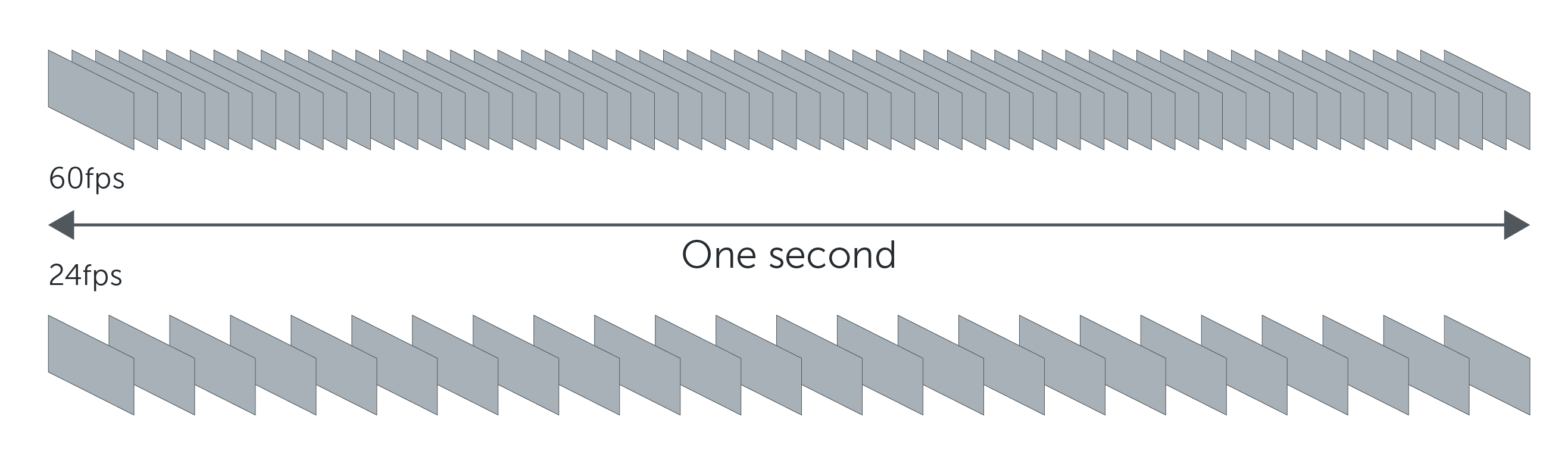 Βίντεο =  αλληλουχία εικόνων ή αλλιώς πλαίσια
Εικόνα 
εικονοστοιχεία (picture elements- pixels)
πλήθος pixel =  ανάλυση (resolution)
Η ανάλυση = πλήθους των γραμμών Χ των στηλών της εικόνας, π.χ. 1920 Χ 1080 = 2.073.600 pixels
https://images.app.goo.gl/uFUFYUQ4GsuRVn4u5
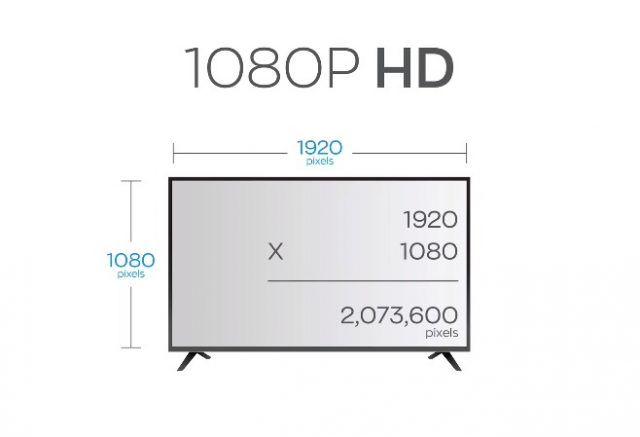 [Speaker Notes: Το βίντεο αποτελείται από μιαν αλληλουχία εικόνων, οι οποίες απαρτίζονται από εικονοστοιχεία (picture elements- pixels), το πλήθος των οποίων καθορίζει την ανάλυση (resolution). Η ανάλυση προκύπτει από το γινόμενο του πλήθους των γραμμών επί των στηλών της εικόνας. 

https://www.google.com/url?sa=i&url=https%3A%2F%2Ftexnologia.net%2Fti-einai-high-definition-hd-plirofories-kai-analysi%2F2020%2F02&psig=AOvVaw1OWyCa-
ubRw3k2aymjQtOO&ust=1606817633847000&source=images&cd=vfe&ved=0CAIQjRxqFwoTCMDatLaEqu0CFQAAAAAdAAAAABAD]
Βασικά (2)
Η ταχύτητα: μέτρηση σε πλαίσια ανά δευτερόλεπτο (frames per second, fps), π.χ. 25 ή 16 fps
1920 Χ 1080 = 2.073.600 pixels  / frame
2.073.600 pixels x 25 fps = 51.840.000 pixels / sec
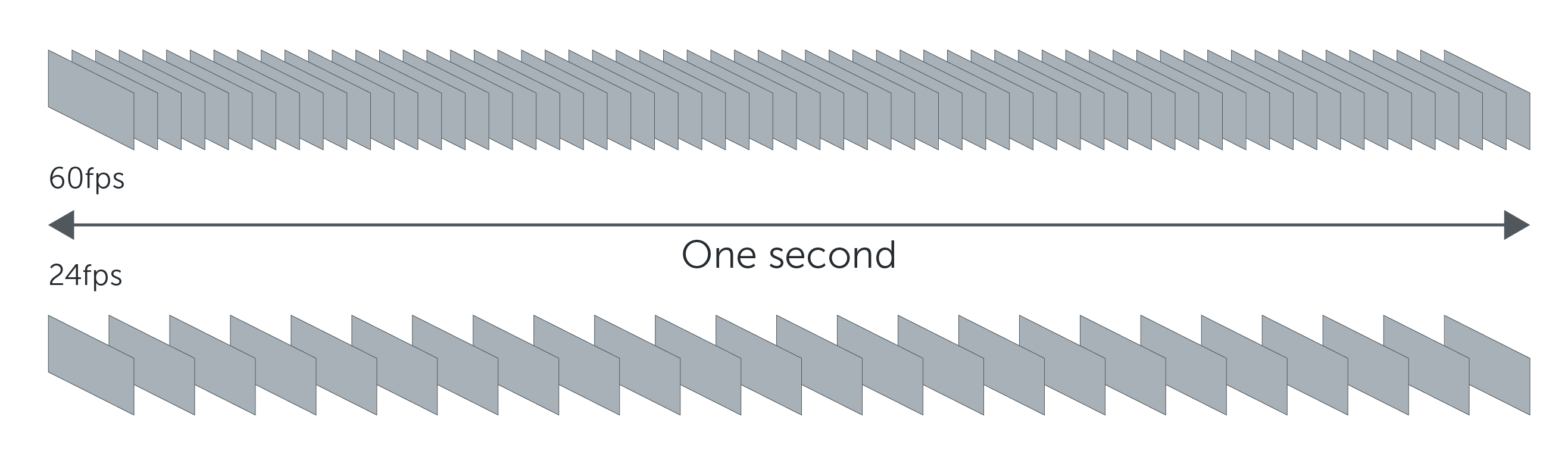 [Speaker Notes: Επειδή οι σκηνές διαφοροποιούνται με τον χρόνο, απαιτείται να λαμβάνονται πολλές διαδοχικές εικόνες. Η ταχύτητα με την οποία λαμβάνουμε τις εικόνες ποικίλλει και μετριέται σε πλαίσια ανά δευτερόλεπτο (frames per second, fps).]
Βασικά (3)
Ρυθμός δεδομένων
Πλήθος pixel (ανάλυση)
Όγκος δεδομένων ανά pixel
Πως αναπαριστάτε το χρώμα σε κάθε pixel
O βαθμός πιστότητας ως προς το αρχικό χρώμα
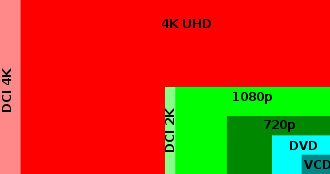 [Speaker Notes: https://en.wikipedia.org/wiki/File:Digital_video_resolutions_(VCD_to_4K).svg]
Aναπαράσταση σήματος βίντεο
Τρόποι αναπαράστασης σήματος βίντεο
Aναπαράσταση του σήματος βίντεο με βάση την αναπαράσταση RGB (βασικά χρώματα Red, Green, Blue). 
στη λήψη του σήματος στον εικονολήπτη και 
για την αναπαραγωγή αυτού στον δέκτη (οθόνη)
Για τη μετάδοση έχουμε μια μετατροπή από τον χώρο RGB σε έναν άλλο ισοδύναμο τρόπο αναπαράστασης 
φωτεινότητα (Y)
μεγέθη που ονομάζουμε χρωμοδιαφορές (Cb, Cr , Cg)
[Speaker Notes: Για την αναπαράσταση του σήματος βίντεο κατά τη δημιουργία του, αλλά και την αναπαραγωγή του στην τηλεοπτική συσκευή, χρησιμοποιείται η αναπαράσταση RGB (βασικά χρώματα Red, Green, Blue). Ο χώρος περιγραφής χρησιμοποιείται τόσο για τη λήψη του σήματος στον εικονολήπτη όσο και για την αναπαραγωγή αυτού στον δέκτη.  Όπως θα δούμε, για τους σκοπούς της μετάδοσης έχουμε μια μετατροπή από τον χώρο RGB σε έναν άλλο ισοδύναμο τρόπο αναπαράστασης, ο οποίος βασίζεται στη φωτεινότητα και τα μεγέθη που ονομάζουμε χρωμοδιαφορές (Y,Cb, Cr). Στη συνέχεια πραγματοποιείται η αντίστροφη μετατροπή σε RGB για την αναπαραγωγή του σήματος στη συσκευή του δέκτη.]
Αναπαράσταση στη κάμερα/συσκευή  & κατά τη μετάδοση
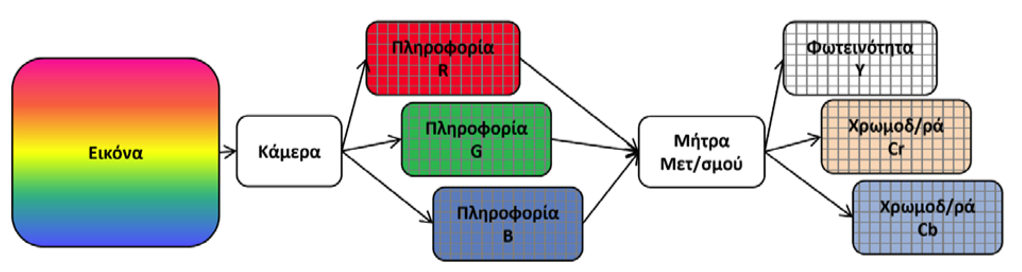 Μετάδοση
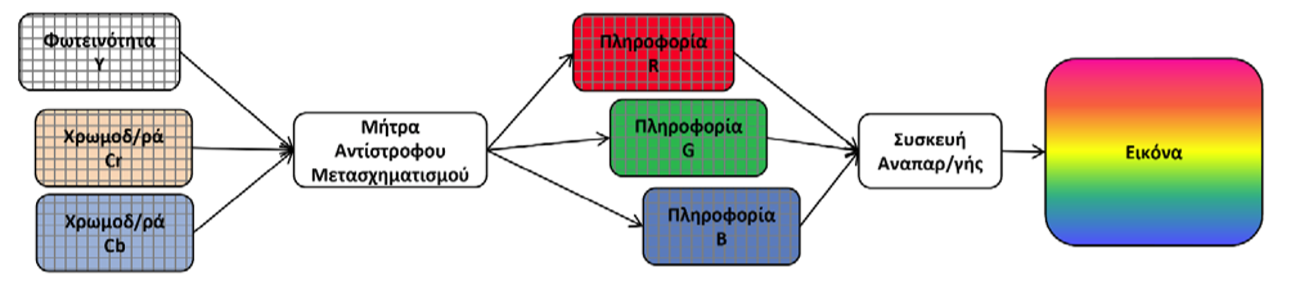 Τριχρωματική Όραση: Αναπαράσταση RBG
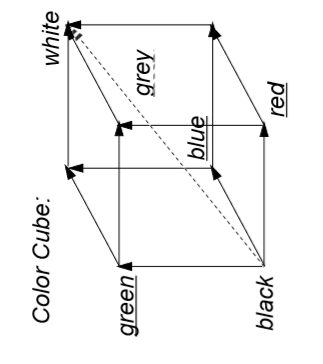 Η δυνατότητα παραγωγής οποιουδήποτε χρώματος με μίξη τριών φασματικών χρωμάτων, τα οποία ονομάζουμε κύρια χρώματα και τα οποία είναι το κόκκινο (R), το πράσινο (G) και το μπλε (Β). 
Ο χώρος αναπαράστασης RGB χρησιμοποιεί το ποσοστό συμμετοχής των τριών αυτών βασικών χρωμάτων για την περιγραφή οποιουδήποτε συνδυασμού.
Λευκό: 100% R, 100% Β, 100% G
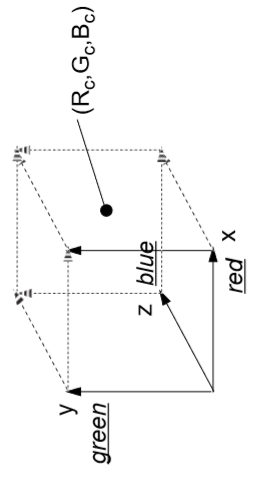 RGB προσθετική μίξη Χρωμάτων
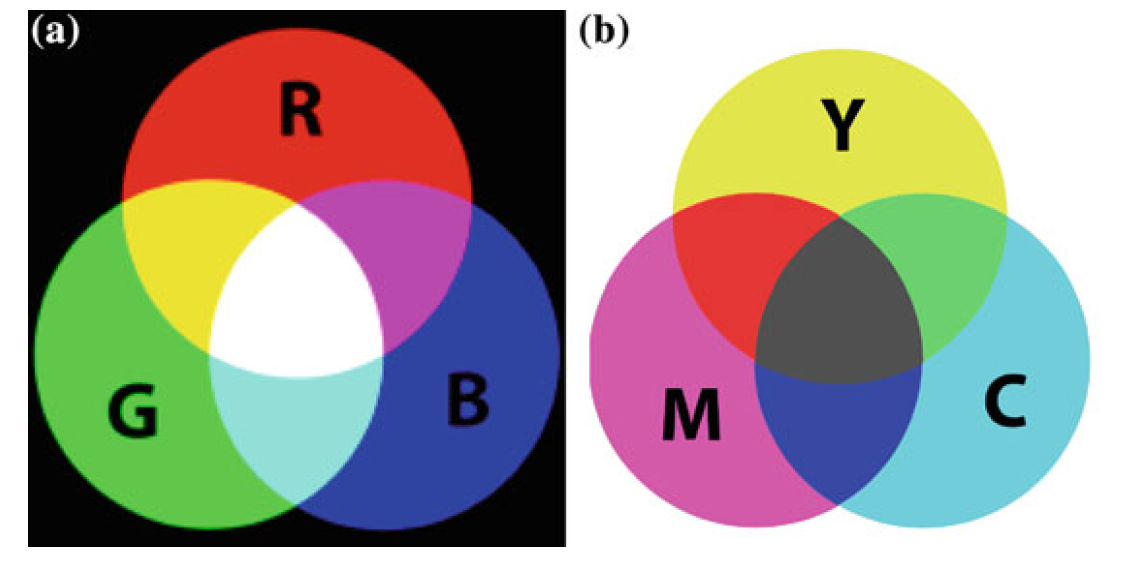 Προσθετική μίξη χρωμάτων – RGB 
(πρόσθεση στο μαύρο 0,0,0)
Αφαιρετική μίξη χρωμάτων – CΜΥΚ 
(αφαίρεση στο λευκό 255, 255, 255)
[Speaker Notes: RGB additive colormodel and CMYK subtractive color model. a Attribution: “1416 Color
Sensitivity” by OpenStax College—Anatomy and Physiology, ConnexionsWeb site. http://cnx.org/
content/col11496/1.6/, Jun 19, 2013; b Attribution: “SubtractiveColor” by Original uploader was
SharkD at en.wikipedia Later version uploaded by Jacobolus,Dacium at en.wikipedia.—Transferred
from en.wikipedia. Licensed under Public domain via Wikimedia Commons]
Πλήθος bits / βασικό χρώμα
Πλήθος των bits για αναπαράσταση 	
επίπεδα κβαντισμού 
8 bits (τυπική επιλογή), 
το εύρος είναι από το 0 έως το 255  (100%) 
28 = 256 τιμές κβάντισης
10 bits 
το εύρος κυμαίνεται από το 0 έως το 1.023 (100%)
210 = 1024 τιμές κβάντισης
[Speaker Notes: Μια άλλη παράμετρος που επηρεάζει την ποιότητα της απεικόνισης, βασίζεται στα διαθέσιμα επίπεδα κβαντισμού για την αναπαράσταση των ποσοστών αυτών. Από το πλήθος των bits που χρησιμοποιούνται για την αναπαράσταση, εξαρτώνται τα αντίστοιχα εύρη τιμών. Για αναπαράσταση 8 bits, η οποία αποτελεί και την πιο τυπική επιλογή, το εύρος είναι από το 0 έως το 255, ενώ για 10 bits το εύρος κυμαίνεται από το 0 έως το 1.024]
Στοιχεία ενός πλαισίου
Ανάλυση: 1920 x 1080 (1080i)
Πλήθος pixels: 2.073.600
Δείγμα ανά χρώμα: 1             (4:4:4)
Πλήθος δειγμάτων RGB: 6.220.800 (2.073.600 x 3)
Πλήθος bits / εικόνα (frame)
8 bit/δείγμα: 49.766.400 bits  / frame
10 bit/δείγμα: 62.208.000 bits / frame
Ρυθμός δεδομένων (RBG)
25 πλαίσια/δευτερόλεπτο,  ρυθμός: 	
1.244.160.000  bits/sec        (8 bits)
1.555.200.000  bits/sec        (10 bits)
30	πλαίσια/δευτερόλεπτο,  ρυθμός:
1.492.992.000 bits/sec 	(8 bits)
1.866.240.000 bits/sec      (10 bits)
Aναπαράσταση: Φωτεινότητα και χρωμοδιαφορές
Ισοδύναμος τρόπος αναπαράστασης:

Y = 0,30R+0,59G+0,11B  (φωτεινότητα, εύρος: λευκό - μαύρο)
Cr = R-Y = R-(0,30R+0,59G+0,11B)=0,70R-0,59G-0,11B
Cb = B-Y = B-(0,30R+0,59G+0,11B)=-0,30R-0,59G+0,89B
Cg = G-Y = G-(0,30R+0,59G+0,11B)=-0,30R+0,41G-0,11B
Παράδειγμα
RGB
Y
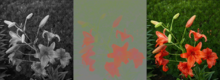 Cb
Cr
Ρυθμός δεδομένων
Ο ρυθμός δεδομένων του βίντεο εξαρτάται από:
την ανάλυση κάθε εικόνας π.χ. 1920 επί 1080
τον αριθμό των bits / χρώμα (RGB) ή (YCbCr) 
τη συχνότητα με την οποία λαμβάνονται οι εικόνες
Παγκοσμίως έχουν επικρατήσει δύο συστήματα: 
625 γραμμές ανά εικόνα, 25 Hz (Ευρώπη) 
525 γραμμές ανά εικόνα, 30 Hz (Αμερική)
[Speaker Notes: Ο ρυθμός δεδομένων (άρα και το εύρος ζώνης) του βίντεο εξαρτάται από δύο παραμέτρους: (α) την ανάλυση κάθε εικόνας και (β) τη συχνότητα με την οποία λαμβάνονται οι εικόνες. Η πρώτη παράμετρος σχετίζεται με το πλήθος των γραμμών κάθε εικόνας και των δειγμάτων που λαμβάνονται εντός κάθε γραμμής.]
Μετατροπή χρωματικής πληροφορίας από τον χώρο RGB στον χώρο YCbCr
Μετατροπή χρωματικής πληροφορίας από τον χώρο RGB στον χώρο YCbCr
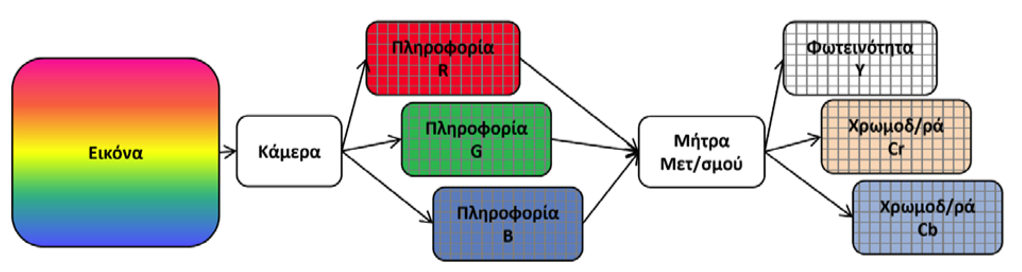 Επαναφορά πληροφορίας από τον χώρο YCbCr στον χώρο RGB
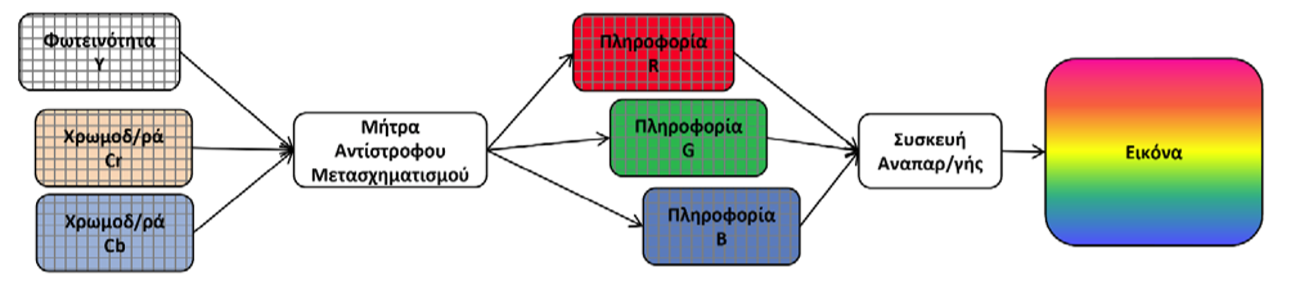 Δημιουργία Ψηφιακού Σήματος
Βήμα 1: λήψη των τιμών της έντασης των βασικών χρωματικών συνιστωσών κόκκινου, πράσινου και μπλε (Red, Green, Blue). 
Βήμα 2: τα 3 σήματα υφίστανται διόρθωση γάμμα
Βήμα 3: επεξεργασία των 3 σημάτων ώστε να δώσουν το σήμα φωτεινότητας Y και τα σήματα χρωμικότητας, δηλαδή τις χρωμοδιαφορές Cb και Cr.  
		Y = 0,30R+0,59G+0,11B  (φωτεινότητα, εύρος: λευκό μαύρο)
		R-Y = R-(0,30R+0,59G+0,11B) = 0,70R-0,59G-0,11B
		B-Y = B-(0,30R+0,59G+0,11B) = -0,30R-0,59G+0,89B
Οι τιμές της μεταβλητής Y έχουν εύρος τιμών από 0 έως 1   (R=G=B=0, R=G=B=1)
Η χρωμοδιαφορά R-Y από -0,70 έως +0,70 (R=0,G=B=1, R=1, G=B=0) και της B-Y από -0,89 έως +0,89 (R=G=1, B=0, R=G=0,B=1)
Βήμα 4: Για να αντιστοιχιστούν τα εύρη των τιμών στην μονάδα, γίνεται κλιμάκωση των τιμών και οι χρωμοδιαφορές κυμαίνονται στο διάστημα -0,5 έως και 0,5.  
		Cb=0,56*(B-Y)                      0,56*(-0,70, +0,70) = (-0,50, +0,50) 
		Cr=0,71(R-Y)                         0,71*(-0,89, +0,89) = (-0,50, +0,50)
[Speaker Notes: Το πρώτο βήμα στη δημιουργία του ψηφιακού σήματος είναι η λήψη των τιμών των βασικών χρωματικών συνιστωσών κόκκινου, πράσινου και μπλε (Red, Green, Blue) ως τριών διακριτών σημάτων τα οποία συμβολίζουμε με την επόμενη τριάδα συμβόλων (R, G, B). Αρχικά τα σήματα υφίστανται διόρθωση γάμμα. Η διαδικασία αυτή αφορά την αντιστοίχιση της φωτεινότητας στην τάση μέσω μιας εκθετικής σχέσης σύμφωνα με τις προδιαγραφές του CCIR Rec.709. Το συγκεκριμένο πρότυπο ασχολείται με τις παραμέτρους που αφορούν το βίντεο τηλεόρασης υψηλής ευκρίνειας με λόγο διαστάσεων 16:9. Στο σύστημα προβολής (τηλεοπτικό δέκτη) λαμβάνει χώρα η διόρθωση γάμμα ώστε η σχέση τάσης σήματος βίντεο και φωτεινότητας να γίνει ξανά γραμμική. Η διόρθωση γάμμα γίνεται με μια συνάρτηση στην ανεξάρτητη μεταβλητή της οποίας ο εκθέτης είναι ο αντίστροφος του εκθέτη που χρησιμοποιήθηκε στην αντίστροφη διόρθωση γάμμα, δηλαδή (1/0,45=2,2). Στη συνέχεια τα τρία αυτά σήματα υφίστανται επεξεργασία ώστε να δώσουν το σήμα φωτεινότητας Y και τα σήματα χρωμικότητας, δηλαδή τις χρωμοδιαφορές Cb και Cr.  
Y = 0,299 R + 0,587 G + 0,114 B Cb = R-Y = 0,701R - 0,587G - 0,114B Cr = B-Y = -0,299T-0,587G+0,886B 

Οι τιμές της μεταβλητής Y έχουν εύρος τιμών από 0 έως 1,0, ενώ η χρωμοδιαφορά Cr από -0,701 έως +0,701 και της Cb από -0,886 έως +0,886. Για να αντιστοιχιστούν τα εύρη των τιμών στην μονάδα, γίνεται κλιμάκωση των τιμών και οι χρωμοδιαφορές κυμαίνονται στο διάστημα -0,5 έως και 0,5.  
Cb=0,56*(B-Y) Cr=0,71(R-Y)]
Φιλτράρισμα
Bήμα 5: Φιλτράρισμα: Το σήμα στη συνέχεια φιλτράρεται με χρήση φίλτρου χαμηλών συχνοτήτων 
το σήμα της φωτεινότητας υφίσταται φιλτράρισμα στα 5,75 MHz
τα σήματα των χρωμοδιαφορών στα 2,75 MHz
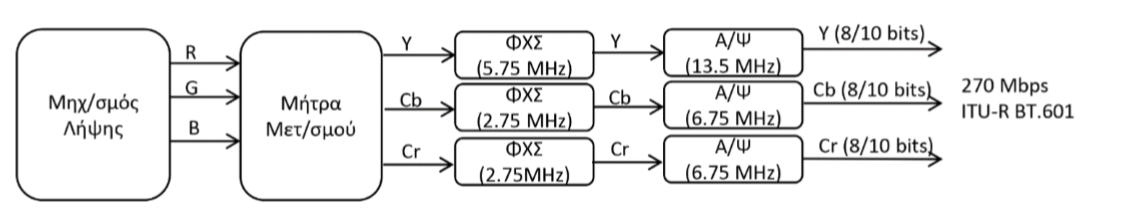 Δειγματοληψία
Βήμα 6: Δειγματοληψία: Τα σήματα Y, Cb, Cr μετατρέπονται στη συνέχεια σε σήματα διακριτού χρόνου, με χρήση δειγματοληψίας. 
Οι συχνότητες δειγματοληψίας για τα σήματα πρέπει να υπερβαίνουν το διπλάσιο της μέγιστης συνιστώσας συχνότητας (σύμφωνα και με το φιλτράρισμα που έχουν υποστεί) ώστε να ικανοποιούν το θεώρημα του Shannon.
Παρατηρούμε ότι η συχνότητα δειγματοληψίας της φωτεινότητας είναι η διπλάσια από αυτή των χρωμοδιαφορών, με αποτέλεσμα το πλήθος των δειγμάτων που αφορούν τη φωτεινότητα να ισούται με το πλήθος των δειγμάτων που αφορούν τις χρωμοδιαφορές.
Συχνότητα δειγματοληψίας
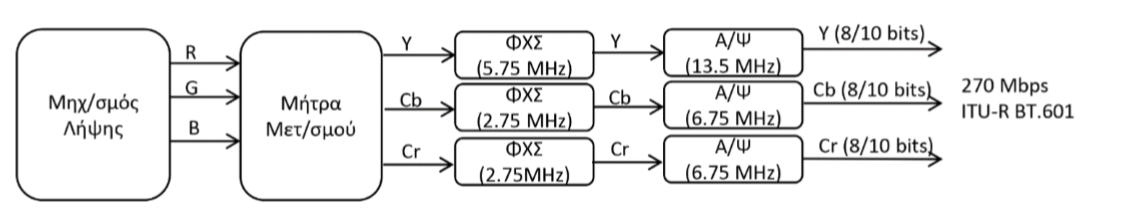 Κβαντισμός
Αντιστοίχιση κάθε δείγματος σε ακολουθία bits
Ο κβαντισμός των σημάτων της φωτεινότητας και των χρωμοδιαφορών πραγματοποιείται με χρήση κατ’ ελάχιστον 
οκτώ bits για τη φωτεινότητα Y
τεσσάρων bits για τις χρωμοδιαφορές 
οι συνήθεις τιμές είναι τα 8 ή τα 10 bits και για τα τρία μεγέθη
Ομοιόμορφος κβαντισμός με χρήση 8 και 10 bits 
έχουμε 28 και 210 επίπεδα κβαντισμού
το πλήθος των τιμών είναι αντίστοιχα 256 και 1.024
[Speaker Notes: Το επόμενο βήμα στην επεξεργασία του σήματος είναι ο κβαντισμός του, ο οποίος πραγματοποιείται αντιστοιχίζοντας κάθε δείγμα σε ακολουθία bits. Ο κβαντισμός των σημάτων της φωτεινότητας και των χρωμοδιαφορών πραγματοποιείται με χρήση κατ’ ελάχιστον οκτώ bits για τη φωτεινότητα και τεσσάρων bits για τις χρωμοδιαφορές. Οι συνήθεις τιμές είναι τα 8 ή τα 10 bits και για τα τρία μεγέθη. Στην περίπτωση που έχουμε ομοιόμορφο κβαντισμό με χρήση 8 και 10 bits, θα έχουμε 28 και 210 επίπεδα κβαντισμού. Το πλήθος των τιμών είναι αντίστοιχα 256 και 1.024.]
Σφάλμα κβαντισμού
Το πλήθος των bits που επιλέγουμε για τον κβαντισμό σχετίζεται με
την ποιότητα του κβαντισμού και συγκεκριμένα 
τον λόγο του σήματος προς τον θόρυβο κβαντισμού (Signal to Quantization Noise Ratio, SQNR).
Το SQNR σχετίζεται με τη στρογγυλοποίηση που πραγματοποιείται και εξαρτάται από το πλήθος των διαθέσιμων επιπέδων.
Στην ουσία αφορά τη διαφορά μεταξύ της πραγματικής τιμής του αναλογικού σήματος και της κοντινότερης κβαντισμένης τιμής. 
Η στρογγυλοποίηση αυτή αφορά το σφάλμα κβαντισμού (ή, αλλιώς, τον θόρυβο κβαντισμού).
[Speaker Notes: Το πλήθος των bits που επιλέγουμε για τον κβαντισμό σχετίζεται με την ποιότητα του κβαντισμού και συγκεκριμένα τον λόγο του σήματος προς τον θόρυβο κβαντισμού (Signal to Quantization Noise Ratio, SQNR). Το SQNR σχετίζεται με την προσέγγιση (στρογγυλοποίηση) που πραγματοποιείται και εξαρτάται από το πλήθος των διαθέσιμων επιπέδων. Στην ουσία αφορά τη διαφορά μεταξύ της πραγματικής τιμής του αναλογικού σήματος και της κοντινότερης κβαντισμένης τιμής. Η στρογγυλοποίηση αυτή αφορά το σφάλμα κβαντισμού (ή, αλλιώς, τον θόρυβο κβαντισμού).]
Σφάλμα κβαντισμού
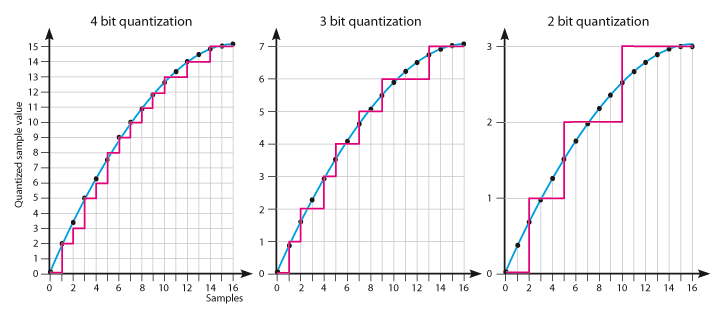 [Speaker Notes: https://www.google.com/url?sa=i&source=images&cd=&ved=2ahUKEwjBocbRnNPlAhUZ7eAKHeSbADkQjRx6BAgBEAQ&url=http%3A%2F%2F3zcurdia.com%2F2016%2F07%2F22%2F8_reasons_why_you_should_not_shoot_JPEG.html&psig=AOvVaw3a1z1LH_FAeIF97LEfkg8g&ust=1573048508319160]
Ρυθμός μετάδοσης με 8 bits/δείγμα
Τυπική ευκρίνεια (Standard Definition – SD) 
Ο ρυθμός μετάδοσης για δειγματοληψία με ρυθμούς 13,5 MHz και 6,75MHz αντίστοιχα και κβαντισμό
με χρήση 8 bits και για τις τρεις προκύπτουσες συνιστώσες και 
10 bits για τις τρεις συνιστώσες προκύπτει από τις επόμενες σχέσεις. 
Στην πρώτη περίπτωση έχουμε κβαντισμό με χρήση 8 bits:  
  Y: 13,5 MHz * 8 bits / sample = 108 Mbps 
Cb: 6,75 MHz * 8 bits / sample = 54 Mbps 
 Cr: 6,75 MHz * 8 bits / sample = 54 Mbps 
			    ΑΘΡΟΙΣΜΑ = 216 Mbps
[Speaker Notes: Ο ρυθμός μετάδοσης για δειγματοληψία με ρυθμούς 13,5 MHz και 6,75MHz αντίστοιχα και κβαντισμό (α) με χρήση 8 bits και για τις τρεις προκύπτουσες συνιστώσες και (β) 10 bits για τις τρεις συνιστώσες προκύπτει από τις επόμενες σχέσεις. Στην πρώτη περίπτωση έχουμε κβαντισμό με χρήση 8 bits:  
Y: 13,5 MHz * 8 bits / sample = 108 Mbps 
Cb: 6,75 MHz * 8 bits / sample = 54 Mbps
Cr: 6,75 MHz * 8 bits / sample = 54 Mbps 

Οι επιμέρους ρυθμοί αθροίζονται στα 216 Mbps.]
Ρυθμός μετάδοσης με 10 bits/δείγμα
Στη δεύτερη περίπτωση όπου ο κβαντισμός γίνεται με χρήση 10 bits έχουμε τους επόμενους επιμέρους ρυθμούς:  
  Y: 13,5 MHz * 10 bits / sample = 135 Mbps
Cb: 6,75 MHz * 10 bits / sample = 67,5 Mbps 
Cr: 6,75 MHz * 10 bits / sample = 67,5 Mbps 
		            ΑΘΡΟΙΣΜΑ = 270 Mbps

Ακολουθία 16: Y, Cb, Y, Cr, Y, Cb, Y, Cr, Y, Cb, Y, Cr, Y, Cb, Y, Cr
Πλήθος: 8 Υ, 4 Cb, 4 Cr   
Αναλογία:   Cb, Cr = 4/8= 1/2 Y
[Speaker Notes: Στη δεύτερη περίπτωση όπου ο κβαντισμός γίνεται με χρήση 10 bits έχουμε τους επόμενους επιμέρους ρυθμούς:  
Y: 13,5 MHz * 10 bits / sample = 135 Mbps
Cb: 6,75 MHz * 10 bits / sample = 67,5 Mbps
Cr: 6,75 MHz * 10 bits / sample = 67,5 Mbps 

Οι επιμέρους ρυθμοί αθροίζονται στα 270 Mbps.]
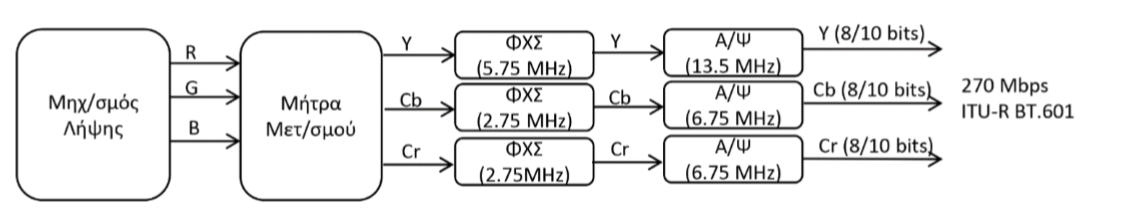 Υποδειγματοληψία Χρώματος
Η εναλλαγή δειγμάτων φωτεινότητας και χρωμοδιαφορών στο σήμα βίντεο είναι: 
Y, Cb, Y, Cr, Y, Cb, Y, Cr, … 
Η αλληλουχία αυτή ονομάζεται 4:2:2 και στην ουσία πρόκειται για μια τεχνική που παραπέμπει στην υποδειγματοληψία του χρώματος, η οποία εκμεταλλεύεται κάποια από τα χαρακτηριστικά του ανθρώπινου συστήματος όρασης. 
Λόγω της και δεδομένης της ανάγκης για συμπίεση του σήματος αυξημένης ευαισθησίας του ανθρώπινου οφθαλμού στη φωτεινότητα, σε σχέση με την ευαισθησία του στα χρώματα μπορούμε να λαμβάνουμε λιγότερα δείγματα χρωματικής πληροφορίας σε σχέση με τα δείγματα τα οποία αφορούν τη φωτεινότητα.  
υποδειγματοληψία χρώματος
Το 4: 2 : 2 δεν είναι ο μόνος συνδυασμός, είναι δυνατό να υπάρξουν πολλές περιπτώσεις και συνδυασμοί. 
Χρειάζεται ένας τρόπος περιγραφής αυτής της υποδειγματοληψίας.
[Speaker Notes: Η εναλλαγή δειγμάτων φωτεινότητας και χρωμοδιαφορών στο σήμα βίντεο είναι ως εξής: Y, Cb, Y, Cr, Y, … Η αλληλουχία αυτή ονομάζεται 4:2:2 και στην ουσία πρόκειται για μια τεχνική που παραπέμπει στην υποδειγματοληψία του χρώματος, η οποία εκμεταλλεύεται κάποια από τα χαρακτηριστικά του ανθρώπινου συστήματος όρασης. Συγκεκριμένα, λόγω της αυξημένης ευαισθησίας του ανθρώπινου οφθαλμού στη φωτεινότητα, σε σχέση με την ευαισθησία του στα χρώματα και δεδομένης της ανάγκης για συμπίεση του σήματος (άρα και υποβιβασμού του απαραίτητου εύρους ζώνης για τη μετάδοσή του) μπορούμε να λαμβάνουμε λιγότερα δείγματα χρωματικής πληροφορίας σε σχέση με τα δείγματα τα οποία αφορούν τη φωτεινότητα.  Αυτό, ούτως ή άλλως, το είδαμε και στην προηγούμενη ενότητα όπου χρησιμοποιήσαμε διαφορετικούς ρυθμούς δειγματοληψίας για τη φωτεινότητα και τη χρωμικότητα. Αυτός ο μηχανισμός ονομάζεται υποδειγματοληψία χρώματος. Στη συγκεκριμένη περίπτωση, κατά τη δημιουργία του σήματος έχουμε εναλλαγή δειγμάτων φωτεινότητας και χρωμοδιαφορών με βάση το πρότυπο που παρουσιάστηκε παραπάνω (δηλαδή Y, Cb, Y, Cr, Y, …).  Ωστόσο, αυτή δεν είναι η μόνη περίπτωση όπου μπορούμε να έχουμε διαφοροποίηση στον ρυθμό λήψης δειγμάτων του σήματος φωτεινότητας και χρωμοδιαφορών. Είναι δυνατό να υπάρξουν πολλές περιπτώσεις και συνδυασμοί. Χρειάζεται για αυτόν τον λόγο ένας τρόπος περιγραφής αυτής της υποδειγματοληψίας.]
Περιγραφή Υποδειγματοληψίας Χρώματος
J: a: b

J: μας δίνει το πόσα δείγματα (φωτεινότητας) παίρνουμε οριζόντια σαν αναφορά, συνήθως 4.  
a: μας δείχνει πόσα δείγματα χρωμικότητας έχουμε στα πρώτα J (οριζόντια) δείγματα
b:μας δείχνει πόσες αλλαγές στα δείγματα έχουμε ανάμεσα στην 1η και 2η γραμμή
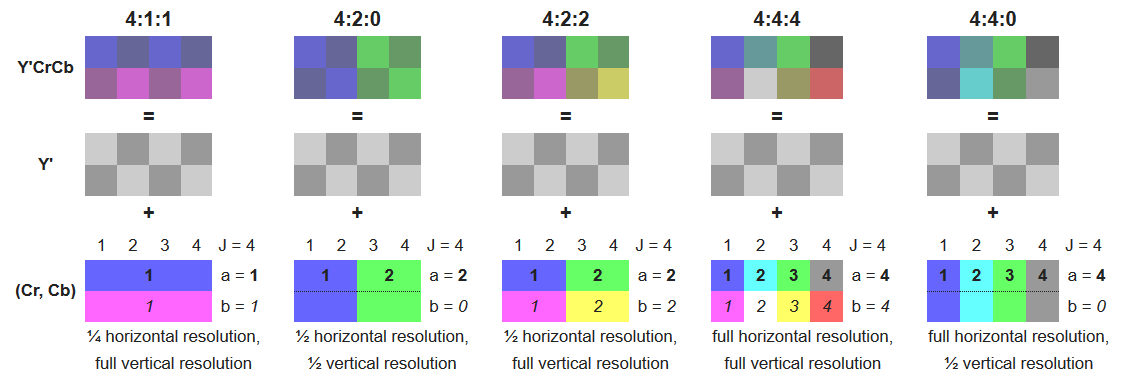 https://en.wikipedia.org/wiki/Chroma_subsampling
[Speaker Notes: Για την περιγραφή, αρκεί να δώσουμε (αναλογικά) τους ρυθμούς με τους οποίους πραγματοποιείται η δειγματοληψία της φωτεινότητας και του χρώματος. Συνήθως χρησιμοποιείται ο εξής συμβολισμός: 

J:a:b 

Η περιγραφή αυτή αποτελείται από τρεις ακεραίους, π.χ. 4:2:0, οι οποίοι ερμηνεύονται ως εξής: Ο πρώτος ακέραιος μας δίνει το πόσα δείγματα (φωτεινότητας) παίρνουμε οριζόντια σαν αναφορά, συνήθως 4. Ο δεύτερος ακέραιος a μας δείχνει πόσα δείγματα χρωμικότητας έχουμε στα πρώτα J (οριζόντια) δείγματα, ενώ ο τρίτος ακέραιος, b, Η υποδειγματοληψία χρώματος πραγματοποιείται ξεκινώντας από τη μορφή 4:4:4 (η οποία έχει ισόποσα δείγματα φωτεινότητας και κάθε συνιστώσας της χρωμικότητας). 

J: horizontal sampling reference (width of the conceptual region). Usually, 4. 
a: number of chrominance samples (Cr, Cb) in the first row of J pixels. 
b: number of changes of chrominance samples (Cr, Cb) between first and second row of J pixels.]
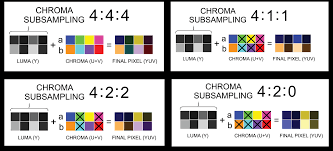 Αναλογία Cb, Cr προς Υ
4:4:4   
 Y, Cb, Cr, Y, Cb, Cr, Y, Cb, Cr, Y, Cb, Cr, 
Αναλογία Cb, Cr προς Y : 1 προς 1
4:2:2  
Y, Cb, Y, Cr, Y, Cb, Y, Cr, Y, Cb, Y, Cr, Y, Cb, Y, Cr … 
Aναλογία Cb, Cr προς Υ:  4 προς 8 = 0,5  
4:2:0  
 Y, Cb, Y, Y, Y, Y, Cr, Y, Y, Y,…
Aναλογία Cb, Cr προς Υ:  1 προς 8
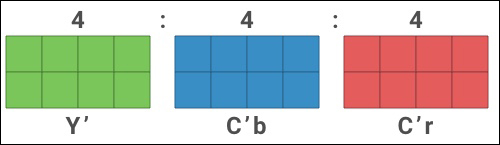 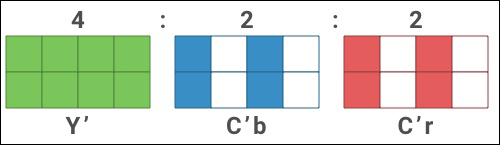 Ρυθμός μετάδοσης 4:2:0
Η υποδειγματοληψία του χρώματος χαμηλώνει τις απαιτήσεις αναφορικά με τον ρυθμό μετάδοσης.
Έστω υποδειγματοληψία χρώματος της μορφής 4:2:0 και κβάντιση με 8 bits για τις τρεις συνιστώσες (φωτεινότητα και χρωμοδιαφορές).  
Ακολουθία: Y, Cb, Y, Y, Y, Y, Cr, Y, Y, Y,…
Aναλογία Cb, Cr προς Υ:  1 προς 4  

Y: 	           13,5 MHz * 8 bits / sample = 108Mbps
Cb:  (1/4)*6,75 MHz * 8 bits / sample = 13,5Mbps
Cr:  (1/4)*6,75 MHz * 8 bits / sample  = 13,5Mbps
				    ΑΘΡΟΙΣΜΑ: 135 Mbps
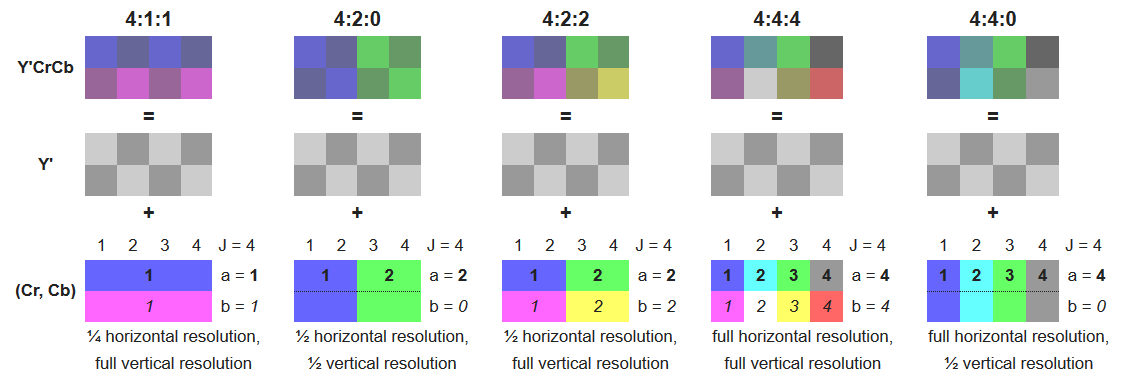 Πρότυπο ITU-R BT.601 (4:2:2)
International Telecommunication Union - Radiocommunication Sector (ITU-R)
BT Series Broadcasting service (television)
Τίτλος: Studio encoding parameters of digital television for standard 4:3 and wide-screen 16:9 aspect ratios 	
 4:2:2
Τυπική ευκρίνεια (720 στοιχεία / γραμμή)
480 ή 576 ενεργές γραμμές
Χαρακτηριστικά δειγματοληψίας και κβαντισμού τηλεοπτικού σήματος κατά το πρότυπο ITU-BT R.601 (4:2:2)
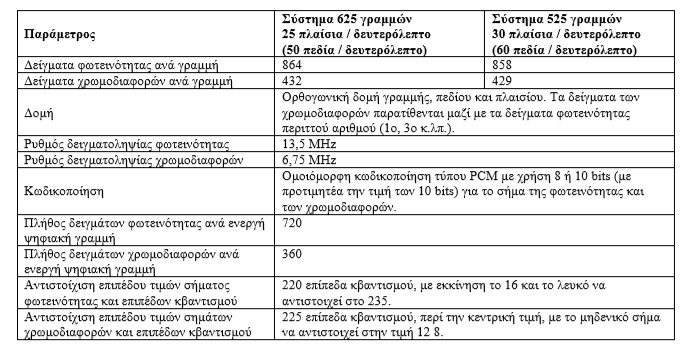 Μέθοδοι σάρωσης
Οι οθόνες απεικόνισης (π.χ. τηλεόραση) χρησιμοποιούν δύο μεθόδους σάρωσης (δέσμες ηλεκτρονίων στην περίπτωση του καθοδικού σωλήνα) για να «ζωγραφίσουν» την εικόνα:  
διαπλεγμένη σάρωση (Interlaced scan) 
προδευτική σάρωση (Progressive scan)

Διαπλεγμένη σάρωση: Παραδοσιακά τηλεοπτικά συστήματα (όπως το NTSC, το σύστημα των Ηνωμένων Πολιτειών) χρησιμοποιεί διαπλεγμένη σάρωση, όπου η μισή εικόνα (πεδίο 1 – περιττές γραμμές) απεικονίζονται μαζί στην οθόνη. Το άλλο μισό της εικόνας (πεδίο 2 – άρτιες γραμμές) απεικονίζεται μετά από (1/60στο του δευτερολέπτου). Βασίζεται ότι τα μάτια δεν μπορούν  να ανιχνεύσουν αυτή τη διαδικασία).
Προδευτική σάρωση: Σε ένα τέτοιο σύστημα η εικόνα απεικονίζεται όλη μαζί, γεγονός που μειώνει το flickering που παρατηρείται όταν παρακολουθεί κανείς τηλεόραση.
[Speaker Notes: https://www.dummies.com/consumer-electronics/home-theater/interlaced-vs-progressive-scanning-methods/
Video displays use one of two scanning methods to draw the picture on the TV screen: interlaced and progressive. All HDTVs are progressive-scan displays — so even if the signal being sent to the HDTV is interlaced, the HDTV will convert it to progressive scan for display on the screen.
Here’s what you need to know when comparing the two scanning methods:
Interlaced scan: Traditional TV systems (such as NTSC, the standard TV system in the United States) use an interlaced scan, where half the picture appears on the screen at a time. The other half of the picture follows an instant later (1/60th of a second, to be precise). The interlaced system relies on the fact that your eyes can’t detect this procedure in action — at least not explicitly.
Progressive scan: In a progressive-scan system, the entire picture is painted at once, which greatly reduces the flickering that people notice when watching TV. Progressive scan is available throughout a range of TV types]
Μέθοδοι σάρωσης
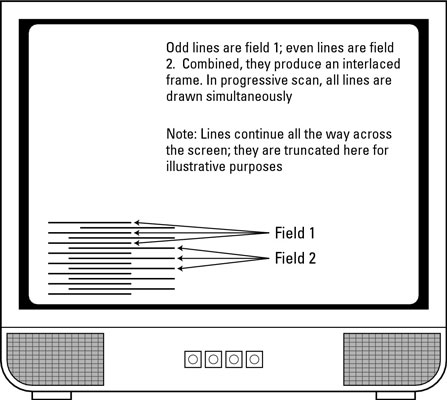 Όλες οι HDTV χρησιμοποιούν τη προδευτική σάρωση, ακόμα και εάν το σήμα έχει δημιουργηθεί με διαπλεγμένη σάρωση.
Η HDTV θα το μετατρέψει σε προδευτικής σάρωσης σήμα για να το απεικονίσει στην οθόνη.
Δημιουργία σήματος υψηλής ευκρίνειας
Πρότυπα υψηλής ευκρίνειας
Πρότυπα: ITU-R BT.709, ITU-R BT.1120
αναλογία της οθόνης 16:9
τον ρυθμό των πλαισίων
την υποδειγματοληψία του χρώματος
τα επίπεδα κβαντισμού και την αναπαράσταση των χρωμάτων
Η ITU αναφέρει 
1.125 γραμμές με συχνότητες 50 Hz και 60 Hz εκ των οποίων οι 1.080 είναι ενεργές γραμμές
1.920 pixels ανά κάθε γραμμή
[Speaker Notes: https://www.itu.int/dms_pubrec/itu-r/rec/bt/R-REC-BT.709-6-201506-I!!PDF-E.pdf]
Ανάλυση
Συστήματα κατά EBU – TECH 3299
High Definition (HD), Image Formats for Television Production (European Broadcasting Union)




συχνότητα δειγματοληψίας 
φωτεινότητα: 74,25 MHz ή 72 MHz (ITU-R BT.709)
Χρώματα: 0,5 * 74,25 MHz = 37.125 MHz  ή 36 MHz (ITU-R BT.709)
Υποδειγματοληψία: 4: 2: 2
Φιλτράρισμα: 30 MHz, 15 MHz
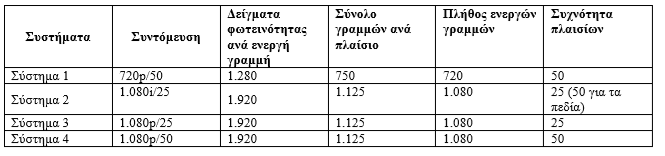 Δημιουργία σήματος HD
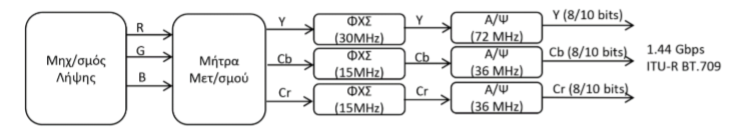 Ρυθμοί δεδομένων βίντεο HD
Y:    	          74,25 * 10 Mbit/s = 742,5 Mbit/s 
Cb:	0,5 * 74,25 * 10 Mbit/s = 371,25 Mbit/s 
Cr: 	0,5 * 74,25 * 10 Mbit/s = 371,25 Mbit/s 
				      1.485 Gbit/s

Y:	           72 * 10 Mbit/s = 720 Mbit/s 
Cb:	 0,5 * 72 x 10 Mbit/s = 360 Mbit/s 
Cr: 	 0,5 * 72 x 10 Mbit/s = 360 Mbit/s 
				 1,44 Gbit/s
Προδευτική σάρωση 50 ή 60 Hz
Διπλασιάζονται οι ρυθμοί δειγματοληψίας
148,5 ΜΗz
144 MHz

Διπλασιάζονται οι ρυθμοί δεδομένων ασυμπίεστου βίντεο
2,97 Gbps
2,88 Gbps
Δομή σήματος βίντεο HD (μη συμπιεσμένο)
Βασικά χαρακτηριστικά:
κατ’ ελάχιστον υποστήριξη 720 γραμμών 
αναλογία 16:9 
ανάλυση 1.280 x 720 στα 50 Hz και τα 60 Hz με προοδευτική σάρωση 720p  (progressive) 
ανάλυση 1.980 x 1080 στα 50 Hz και τα 60 Hz για διαπλεγμένη σάρωση 1080i  (interlaced)
υποστήριξη ψηφιακών διεπαφών DVI και HDMI 
κρυπτογράφηση τύπου HDCP στις ψηφιακές διεπαφές
Μετάδοση σήματος HD
Η μετάδοση του σήματος υψηλής ευκρίνειας γίνεται με χρήση του πρωτοκόλλου HD-SDI (High Definition Serial Digital Interface)  
Η διεπαφή DVI (Digital Visual Interface) χρησιμοποιείται για τις διασυνδέσεις των υπολογιστών (τείνει να αντικαταστήσει τη γνωστή διεπαφή VGA). Υποστηρίζει ρυθμούς μέχρι και 1.65 Gbps. 
Το HDMI (High Definition Multimedia Interface) υποστηρίζει ρυθμούς μέχρι και 5 Gbps και μεταφέρει τόσο εικόνα όσο και ήχο. 
Το πρότυπο HDCP (High Bandwidth Digital Content Protection) προστατεύει το ψηφιακό υλικό που μεταφέρεται από τις διεπαφές DVI και HDMI από μη επιτρεπόμενη εγγραφή.
HD-SDI (BNC connectors)
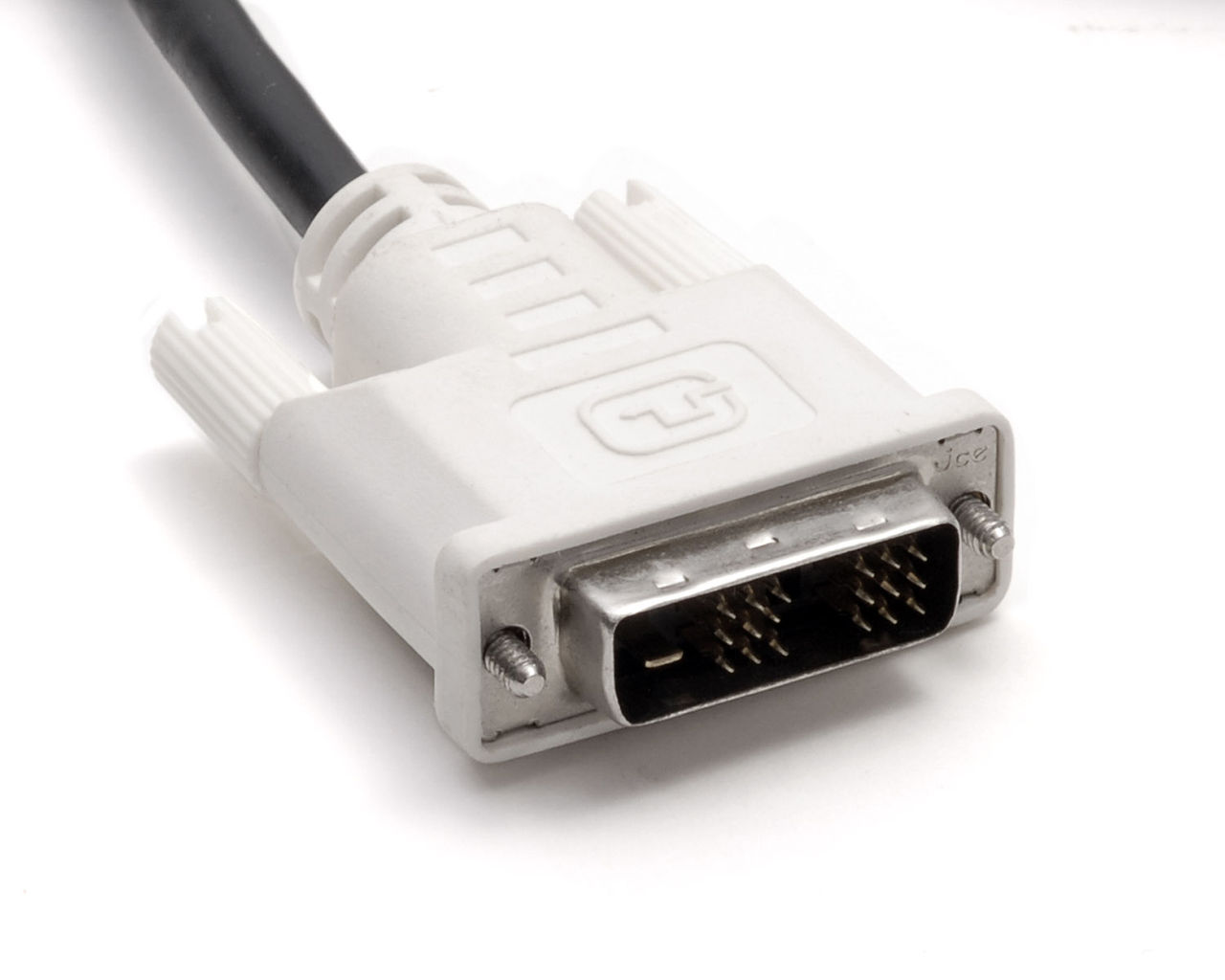 DVI
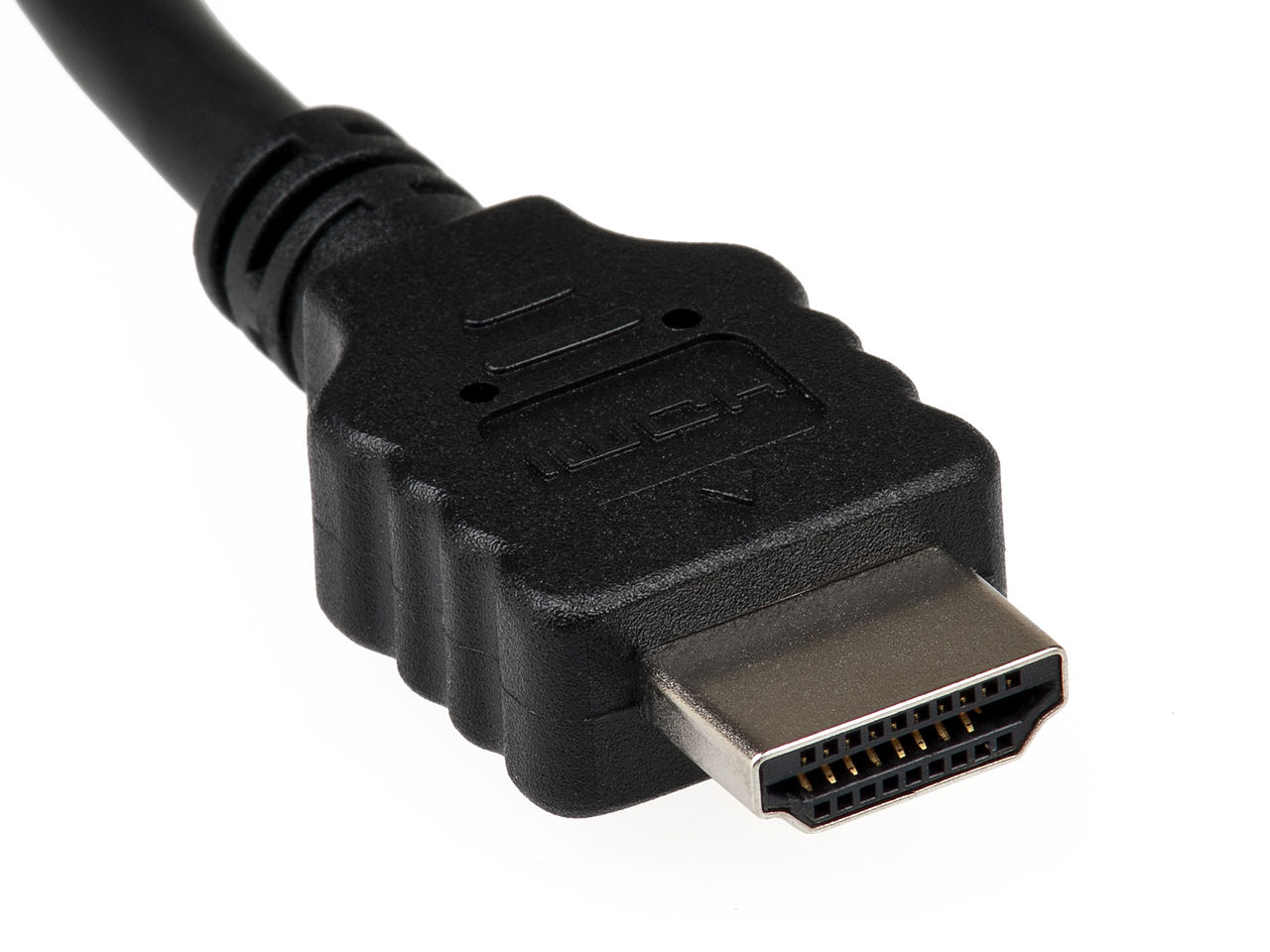 HDMI
[Speaker Notes: https://en.wikipedia.org/wiki/File:BNC_75_ohm_co
https://upload.wikimedia.org/wikipedia/commons/thumb/3/37/Dvi-cable.jpg/1280px-Dvi-cable.jpgnnector.jpg 
https://upload.wikimedia.org/wikipedia/commons/thumb/c/c2/HDMI-Connector.jpg/1280px-HDMI-Connector.jpg]
Τέλος Ενότητας
Σημειώματα
Σημείωμα Ιστορικού Εκδόσεων Έργου
Το παρόν έργο αποτελεί την έκδοση 1.0.
Σημείωμα Αναφοράς
Copyright Εθνικόν και Καποδιστριακόν Πανεπιστήμιον Αθηνών, Παντελής Μπαλαούρας, «Συστήματα Ψηφιακής Ευρυεκπομπής, Παραγωγή Τηλεοπτικού Σήματος.». Έκδοση: 1.0. Αθήνα, 2019. Διαθέσιμο από τη δικτυακή διεύθυνση:  https://eclass.uoa.gr/courses/D476/ .
Σημείωμα Αδειοδότησης
Το παρόν υλικό διατίθεται με τους όρους της άδειας χρήσης Creative Commons Αναφορά, Μη Εμπορική Χρήση Παρόμοια Διανομή 4.0 [1] ή μεταγενέστερη, Διεθνής Έκδοση.   Εξαιρούνται τα αυτοτελή έργα τρίτων π.χ. φωτογραφίες, διαγράμματα κ.λ.π.,  τα οποία εμπεριέχονται σε αυτό και τα οποία αναφέρονται μαζί με τους όρους χρήσης τους στο «Σημείωμα Χρήσης Έργων Τρίτων».
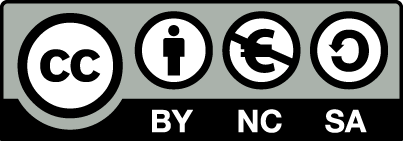 [1] http://creativecommons.org/licenses/by-nc-sa/4.0/ 

Ως Μη Εμπορική ορίζεται η χρήση:
που δεν περιλαμβάνει άμεσο ή έμμεσο οικονομικό όφελος από την χρήση του έργου, για το διανομέα του έργου και αδειοδόχο
που δεν περιλαμβάνει οικονομική συναλλαγή ως προϋπόθεση για τη χρήση ή πρόσβαση στο έργο
που δεν προσπορίζει στο διανομέα του έργου και αδειοδόχο έμμεσο οικονομικό όφελος (π.χ. διαφημίσεις) από την προβολή του έργου σε διαδικτυακό τόπο

Ο δικαιούχος μπορεί να παρέχει στον αδειοδόχο ξεχωριστή άδεια να χρησιμοποιεί το έργο για εμπορική χρήση, εφόσον αυτό του ζητηθεί.
Διατήρηση Σημειωμάτων
Οποιαδήποτε αναπαραγωγή ή διασκευή του υλικού θα πρέπει να συμπεριλαμβάνει:
το Σημείωμα Αναφοράς
το Σημείωμα Αδειοδότησης
τη δήλωση Διατήρησης Σημειωμάτων
το Σημείωμα Χρήσης Έργων Τρίτων (εφόσον υπάρχει)
μαζί με τους συνοδευόμενους υπερσυνδέσμους.
Σημείωμα Χρήσης Έργων Τρίτων (1/2)
Το Έργο αυτό κάνει χρήση των ακόλουθων έργων και ουσιαστικά αποτελεί μετεγγραφή των ακόλουθων έργων σε διαφάνειες:
[1] Παπαδάκης, Α. 2015. Παραγωγή Τηλεοπτικού Σήματος. Ψηφιακή τηλεόραση. Σύνδεσμος Ελληνικών Ακαδημαϊκών Βιβλιοθηκών. κεφ 2. Διαθέσιμο στο: http://hdl.handle.net/11419/5007
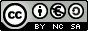